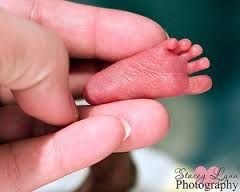 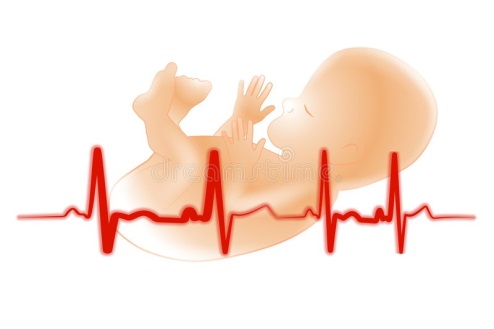 72 HRS

Start:___/___/___ at ___:___

Stop:___/___/___ at ___:___
Please handle me with care…